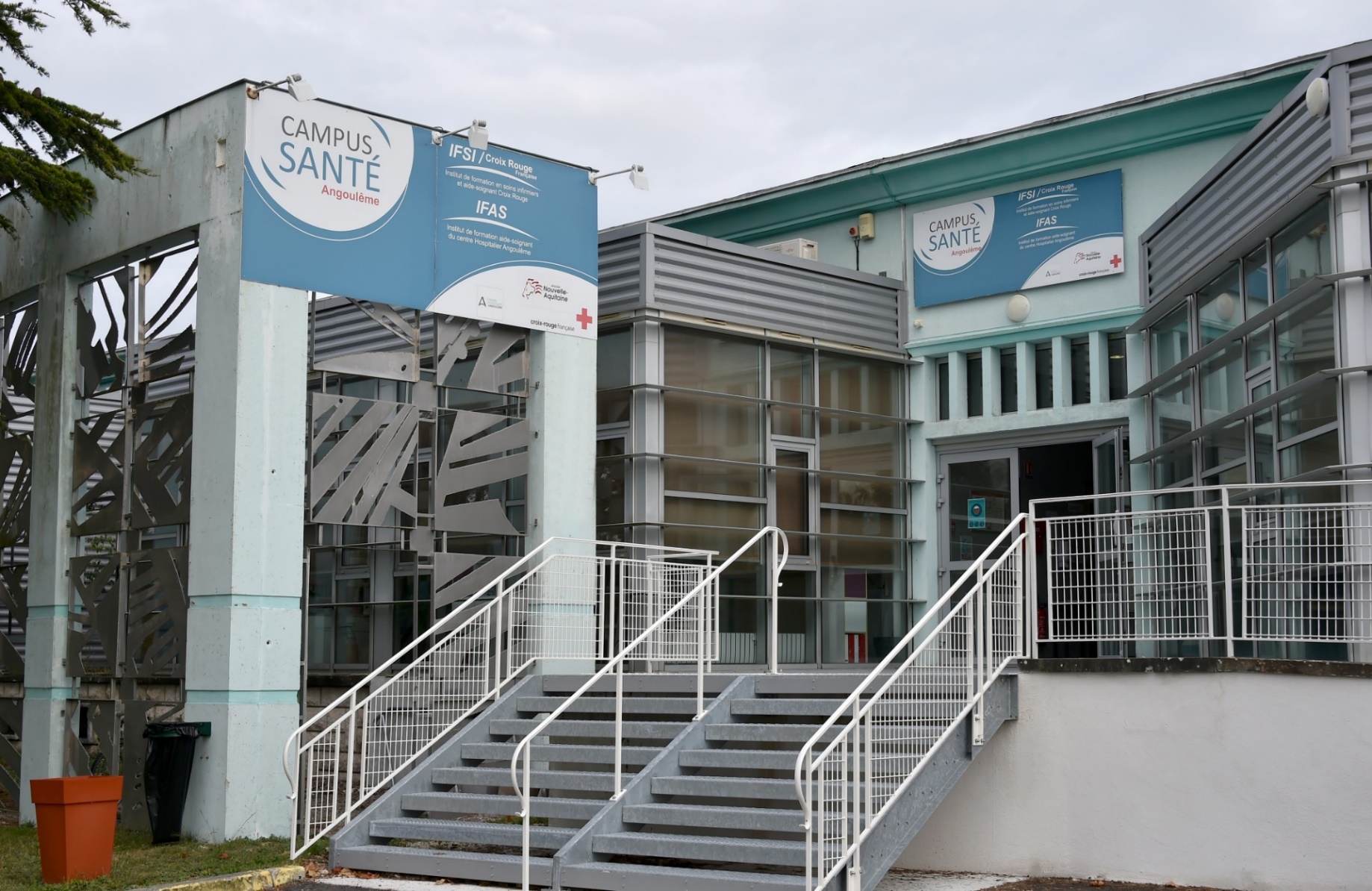 IFMK d’Angoulême
 R° CDO MK Charente 
21 / 09 2020
IRFSS Nouvelle Aquitaine
1
Partenaires
Conseil Régional Nouvelle Aquitaine
Conseil Départemental de la Charente
Conseil Départemental de l’Ordre des MK de la Charente
Association Ardevie (association gestionnaire du Centre de rééducation des Glamots, EHPAD)
Agence Régional de Santé
GHT Charente 
Université de Poitiers 
IFMK de Poitiers
IFMK CRf de Limoges
2
Projet défini par le Conseil Régional
Réponse au besoin de santé publique du territoire
Autorisation accordée par CR pour  former  4 promotions d’étudiants 
Partenariat inter universitaires
Mutualisation d’enseignements  inter IFMKs
Utilisation du numérique

Principe de gratuité des études pour les étudiants

1er cycle des études:  subventionné à 100% par le Conseil Régional
2ème cycle des études: 100% de contrats d'apprentissage
3
12/7/2021
Conditions de sélection
Organisée par l’Université de Poitiers 


 Convention  de sélection pour la rentrée 2021 (15 étudiants)
	 
	Faculté de Médecine  
	Faculté de STAPS  
	Facultés participants aux Las  


Modalités de sélection communes aux IFMK de Poitiers et d’Angoulême


Art 25: modalité particulière de sélection (1 étudiant)
4
12/7/2021
Conditions de formation
Convention de formation avec l’Université de Poitiers, 
possibilité de solliciter les Universités de Limoges et Bordeaux
 
Mutualisation de cours avec IFMK CRf de Limoges
possibilité de solliciter IFMK CRf de Bègles   
	
Mutualisations des cours universitaires et gestion des places de stage dans les établissements de santé avec l’IFMK de Poitiers

Partenariat pour les stages avec établissement de santé et cabinets libéraux

Intervenants professionnels du territoire
5
12/7/2021
Conditions de mutualisation
Enseignement par enseignants universitaires de l’Université de Poitiers avec  IFMK de Poitiers 
	Planification d’une alternance commune  
	Planification commune pour enseignements universitaires
 	Planification commune des périodes d’évaluation
	 
	

Enseignement par professionnels de santé
	Ressources professionnels du territoire 
	IFMK de Limoges
6
12/7/2021
Conditions et modalités des stages
7
Enjeux
Engagement des employeurs du territoire à financer des contrats d’apprentissage pour les étudiants de 3ème et 4ème année

Fidélisation des futurs professionnels de rééducation sur le territoire charentais  

Garantir la Qualité de la formation clinique et théorique

Démarche Qualité nécessite d’évaluer la satisfaction des étudiants pour l’apprentissage en stage et en ifmk
8
12/7/2021